SOCIALINĖS APSAUGOS EKONOMIKA
5. Lietuvos socialinio draudimo pensijų sistema

Prof. T.Medaiskis
2023
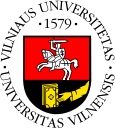 Pensijų tipai Lietuvoje
Socialinio draudimo pensijos
Teisė gauti šias pensijas įgyjama atitinkamą laiką mokėjus socialinio pensijų draudimo įmokas
Šalpos (socialinės) pensijos
Teisė gauti šias pensijas įstatymais suteikiama asmenims dėl objektyvių priežasčių neįgijusiems teisės gauti kitos pensijos
Valstybinės pensijos
Teisė gauti šias pensijas įstatymais suteikiama tam tikroms socialinėms ar profesinėms grupėms
Pensijų suma ne daugiau 1,5 užpraeito ketvirčio VDU (išskyrus teisėjus)
Socialinio draudimo pensijų sandara
Pensija = bendroji + individualioji dalys

Bendroji dalis – bazinė ar proporcingai didesnė pensija. Atlieka minimalios apsaugos ir pensijų dydžių išlyginimo funkciją.
Individualioji dalis – priklausanti nuo buvusio uždarbio. Atlieka prarasto uždarbio dalinio pakaitalo vaidmenį.
Iki 2018 m. galiojusi sandara:
Pensija = pagrindinė + priedas + papildoma
Kaip derinti bendrąją ir individualią (earnings-related) dalis
Pirmas būdas taikomas Lietuvoje, antras iš pavaizduotų -Švedijoje
Earnings related
Earnings related
Guarantee supplement
Flat rate basic
universal
Pension points (AV)
Notional capital
Antras būdas racionalesnis, bet gali būti per brangus, nes AV vertę reikia pakelti taip aukštai, kad bent ¾ pensijos gavėjų nereikėtų papildomai remti bendrąja dalimi.
Socialinio draudimo senatvės pensijos: teisė gauti
Senatvės pensijos amžius
65 metai vyrams ir moterims (nuo 2026 metų)

Pradėtas didinti nuo 1995 metų (buvo 55 m. moterims, 60 m. vyrams)
Šiuo metu tęsiamas didinimas :+2 mėn. vyrams ir  + 4 mėn. moterims. 
2023 metais: 64 m. 6 mėn. vyrams ir 64 m. moterims. 
Siūlyta, bet Seimo atmesta: nuo 2026 m. jei 65-mečių tikėtina gyvenimo trukmė padidėja puse metų, po dvejų metų didėja ir pensijos amžius

Minimalus socialinio pensijų draudimo stažas
Lietuvoje reikalaujama 15 metų pensijų draudimo stažo
Nedidelis eksperimentas: pensija nuo 55/60
SD išlaidos senatvės pensijoms 2021 m. 3048 milijonai eurų
Senatvės pensininkų 611 tūkst.
Vidutinė pensija 3048000/611/12 = 415 eurų.

Gyventojų skaičius nuo 55 m. moterų, nuo 60 m. vyrų 596+274 = 870 tūkstančių (Eurostat)
Vidutinė pensija būtų 3048000/870/12 = 292 eurų.

Jei norėtume dabartinio vidurkio, reikėtų 4,3 milijardo eurų.
Bendroji pensijos dalis
Bendroji dalis = β·B+

B+ - bazinė pensija
B+ = € 180,95 (2020)  B+ = € 198,29 (2021) 
B+ = € 215,09 (2022), € 225,84 (2022 birželis)
€ 246,21 (2023)
β = Faktinis asmens stažas
		Būtinasis stažas
Būtinojo stažo reikalavimai senatvės pensijai laipsniškai didėja nuo 30 iki 35 pensijų draudimo metų 2027 m. 
(po pusę metų per metus) 2023 m. 33,5 m. 
Nuo 2022 m.: β ≥ 1
Individualioji pensijos dalis
Individualioji dalis = V·p
V – asmens įgytų apskaitos vienetų skaičius.
p – apskaitos vieneto vertė 
€ 3,27 (2018)   € 3,52 (2019).
€ 3,81 (2020)   € 4,17 (2021). 
€ 4,70 (2022) € 4,94 (2022 birželis). 
€ 5,70 (2023)
Papildoma dalis anksčiau = 0,005·S·K·D
S – draudimo stažas; K – asmens draudžiamųjų pajamų koeficientas; D – vyriausybės tvirtinamos „draudžiamosios pajamos“.
Draudžiamosios pajamos -  iki 2018 m. taikytas vidutinio šalies darbo užmokesčio substitutas

.
Apskaitos vienetų (pensijos taškų) sistema
Tai aiški ir skaidri sistema: per metus sumokėjęs nustatytą  pensijų draudimo įmoką nuo dvylikos tų metų vidutinio darbo užmokesčio dydžių asmuo (samdomas, savarankiškai dirbantis ir t.t.) įgyja 1 AV.
Išėjus į senatvės pensiją, įgyti AV sumuojami. Kiekvienas AV įvertinamas eurais, ir pagal tai mokama pensija.
Pavyzdžiui, surinkus 70 AV ir esant vieneto vertei 5,70 eurų, individualioji mėnesio pensijos dalis bus 399 eurai.
AV vertė turi būti indeksuojama automatiškai – objektyviais skaičiavimais (politinių sprendimų norima išvengti, bet ne visada pavyksta).
Apskaitos vienetų (pensijos taškų) sistema
Sukauptas AV skaičius žinomas visos darbo karjeros metu. Pagal dabartinę vieno AV vertę galima sužinoti jau įgytą pensijos dydį. 
AV sistema panaikina buvusią pensijų formulės ydą: įmokų mokėjimas tam tikrais atvejais galėjo mažinti, o ne didinti pensiją. 
Papildomai dirbant po pensijos paskyrimo įgyjami papildomi AV, ir pensija tik didėja. Numatytas kasmetinis pensijos dydžio naujinimas, atsižvelgiant į naujai įgytus AV.
AV apskaičiavimas
Nuo 2018 metų AV įgyjami, lyginant asmens darbo užmokestį ne su voliuntaristinėmis "draudžiamosiomis pajamomis", o su vidutiniu šalies darbo užmokesčiu.
Kadangi vidutinis darbo užmokestis skelbiamas tik kitų metų viduryje, tai de facto imamas biudžeto tvirtinimo metu žinomas ketvirtinių darbo užmokesčių vidurkis. Pagal įmokas tam vidurkiui ir skaičiuojami AV.
VDU AV apskaičiavimui
VSD Įstatymas (2str. 16 p.) sako: Vidutinis šalies darbo užmokestis (toliau – VDU) – Lietuvos statistikos departamento paskelbtas užpraeitų metų III ir IV ketvirčių ir praėjusių metų I ir II ketvirčių šalies ūkio darbuotojų vidutinio mėnesinio bruto darbo užmokesčio vidurkis ... tvirtinamas atitinkamų metų Valstybinio socialinio draudimo fondo biudžeto rodiklių patvirtinimo įstatymu.
2018 m. patvirtintas €808,7, ataskaitinis €924,1 (taigi už 1 VDU įgyta 1,14 AV)
2019 m. patvirtintas dydis €1136,2, ataskaitinis €1293,3 (taigi už 1 VDU įgyta 1,14 AV)
2020 metams patvirtintas € 1241,4 dydis, atask. 1428,6 (taigi už 1 VDU 1,15 AV)
2020 metams patvirtintas € 1241,4 dydis, atask. 1428,6 (taigi už 1 VDU 1,15 AV)
2021 metams patvirtintas € 1352,7 dydis, atask. 1428,6 (1,15 AV)
2022 metams patvirtintas € 1504,1 dydis, atask. 1579,3  (1,05 AV)
2023 metams patvirtintas €1684,9 dydis
2024 metams skaičiuojama: 2022 m. III k. - €1787,1; 2022 m. IV k. - €1887,8; 2023 m. I k. - €1947,9; 2023 m. II k. €1987,8. VDU, taikomas  2021 m. valstybinio socialinio draudimo įmokų bazei skaičiuoti: (1787,1 +1887,8+1947,9+1987,8)/4  = €1902,7
Ankstesnės sistemos transformavimas į AV
Senoji „papildoma“ pensijos dalis lengvai pertvarkyta  į „individualiąją“ : sandaugoje (S·K)·(0,005·D) dydis S·K atitinka įgytą apskaitos vienetų skaičių o dydis 0,005·D - vieneto vertę.
 Tačiau iki 2018 m. K vienetas buvo įgyjamas už įmokas nuo vienų draudžia-mųjų pajamų, o nuo 2018 m. AV įgyjamas už įmokas nuo vieno darbo užmokesčio („brangiau“). Todėl įgytų apskaitos vienetų skaičiumi laikomas       V = 0,78 (S·K), o vieneto vertė pakoreguota taip, kad mokamų pensijų dydžiai nesumažėtų: p = 0,005·D/0,78 = 0,005·476/0,78 = €3,05. Pritaikius indek-savimą, gautas „startinis“ AV dydis  p = € 3,27.
Jei būtų parinktas mažesnis už 0,78 dydis, iki 2018 m.  Įgytas dydis nominaliai būtų mažesnis, tačiau padidėtų AV vertė ir vėliau įgyjami dydžiai būtų svaresni.
Mokamų pensijų dydžiai nuo to nepasikeitė, o dėl indeksavimo tik padidėjo. Taip Išvengta „sandūros” tarp iki- bei poreforminių pensijų dydžių, o tuo ir konfliktų. 
Tačiau dėl parinkto koregavimo koeficiento (0,78) pradinė AV vertė labai maža.
Valiutų ir jų verčių skirtumai – ne kliūtis
2000 metais asmuo uždirbo 1200 litų per mėnesį. 
2000 m. draudžiamosios pajamos  - 886 litai.
Vadinasi, asmuo tais metais įgijo 1200/886∙0,78 = 1,06 AV.
Todėl 2023-ais metais į individualią pensijos dalį  už 2000 metus priskaičiuojama 1,06∙5,70 = € 6,04 per mėnesį.

2018 metais asmuo uždirbo 1300 eurų per mėnesį. 
2018 m. taikomas vidutinis darbo užmokestis - 808,7 eurai.
Vadinasi, asmuo tais metais įgijo 1300/808,7= 1,61 AV.
Todėl 2023-ais metais į individualią pensijos dalį  už 2000 metus priskaičiuojama 1,61∙5,70 = € 9,18 per mėnesį.
Pensijos dalis iki 1994 m. : informacinės problemos ir "lubos"
Problema: nėra patikimų duomenų apie uždarbį iki 1994 metų, todėl negalima apskaičiuoti draudžiamųjų pajamų koeficientų, todėl ir įgytų apskaitos vienetų.
Belieka taikyti vidutinį AV skaičių, įgytą 1994 - 2017 metų laikotarpyje kiekvieniems metams iki 1994 metų. 
Jei tas vidutinis skaičius mažesnis už 1, už laikotarpį iki 1994-jų metus priskaitoma tiek AV, koks iki 1994 yra stažas. (51 str.).
Už vienus metus nebuvo priskaitoma daugiau kaip 5 AV (dėl "informacinių" ir "socialinio solidarumo" priežasčių). Nuo 2021 nebeimamos ir įmokos nuo didesnės kaip 5 VDU sumos (buvo įgyvendinama laipsniškai pamečiui: 2019 nuo 120 VDU, 2020 – nuo 84 VDU per metus, nuo 2021 – nuo 60 VDU per metus).
Pensijos taškų sistemos privalumas
AV sistemoje vienodas įgytų AV skaičius užtikrina vienodą pensiją, nesvarbu, kada jis įgytas. Tiek pat AV turintys pensininkai gaus vienodą pensiją, nors jų išėjimo į pensiją laikas gali skirtis dešimtmečiu ir daugiau. Kitaip tariant, vienodą darbo (įmokų) biografiją, lyginant su šalies vidurkiu, turintys pensininkai gaus vienodas pensijas.
Šio principo pasekmė – visos pensijos didėja, jei dirbančiųjų uždarbiai didėja. Gerovės kilimu dalinamasi su pensininkais, bet krizių atveju ir pensininkai turi solidarizuotis su dirbančia karta.
Tuo ši sistema pranašesnė ir už “madingą” NDC, kuri intergene-racinę nelygybę gali užtikrinti, o gali ir neužtikrinti priklausomai nuo politikų sprendimų.
Latvijos NDC patirtis
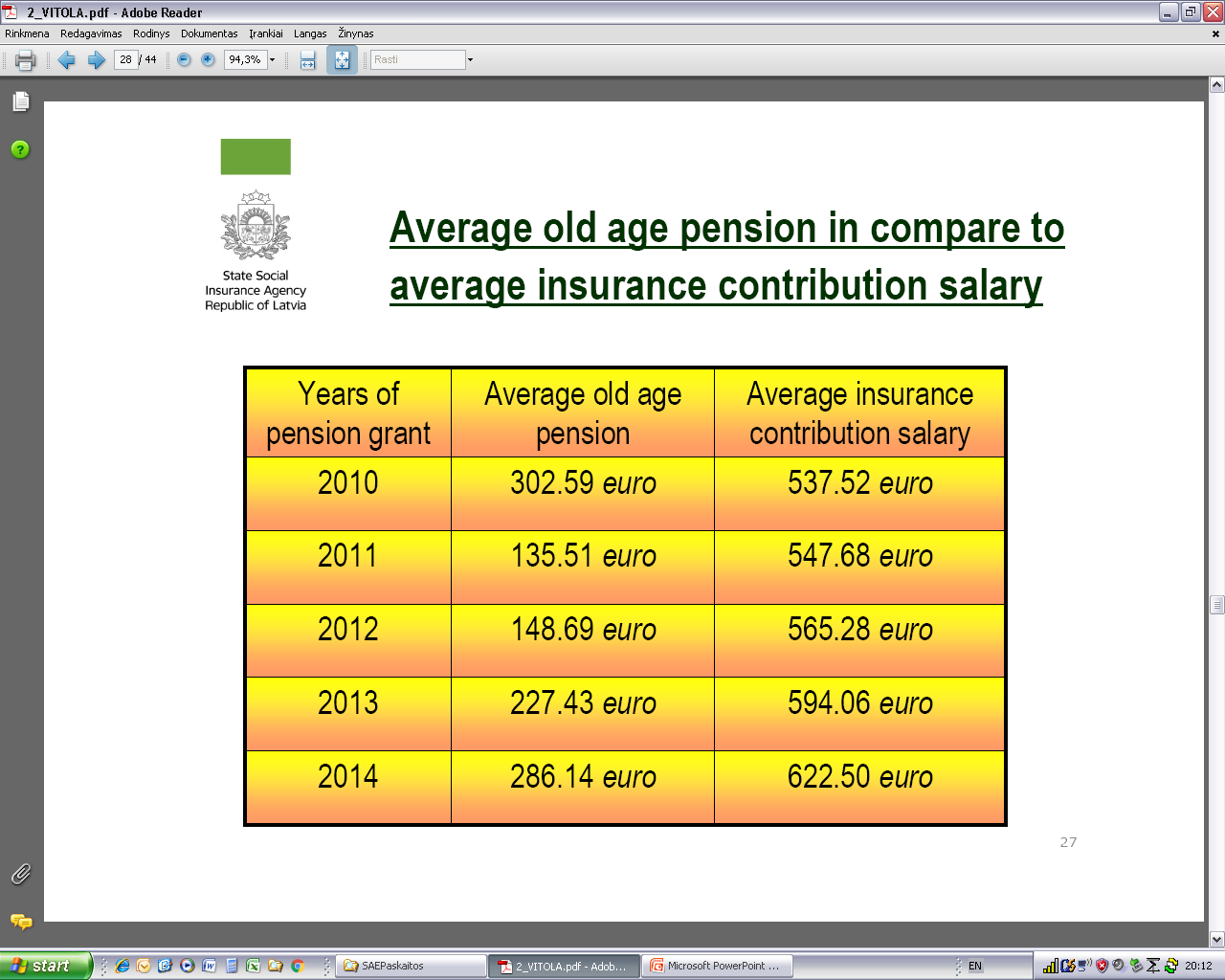 Apie pensijų adekvatumą
Individuali pakeitimo norma (apytikris įvertinimas)
Pakeitimo norma - pensijos santykis su uždarbiu iki pensijos (paprastai paskutiniu ar kelių metų vidutiniu). Replacement rate (RR). 
Asmuo dirbo 35 metus
uždirbdamas 0,5 VDU (€ 840, t.y. MMA). Jo pensija 2023 m.:
(35/33,5)∙246,21 + (0,5∙35)∙5,7= 356,98; RR = 356,98/633,2= 0,564;
uždirbdamas 1 VDU. Jo pensija 
(35/33,5)∙ 246,21 + (1,18∙35)∙5,7 = 492,64 RR = 492,64/1229,75= 0,401;
uždirbdamas 3 VDU. Jo pensija (35/33,5)∙ 246,21 + (3,53∙35)∙5,7= 961,47  RR = 961,47/3593,7 = 0,268.

Pensija lyginama su 2023 m. I pusmečio neto reikšmėmis (MMA, VDU, 3VDU)
AV dydis apskaičiuojamas pagal taikomą VDU
Vidutinės socialinio draudimo senatvės pensijos ir vidutinio darbo užmokesčio (neto) santykis
Agreguota pensijos pakeitimo norma (Eurostat)
The indicator is defined as the ratio of the median individual gross pensions of 65-74 age category relative to median individual gross earnings of 50-59 age category, excluding other social benefits. (Eurostat SILC duomenys Lietuvai)         Statistics | Eurostat (europa.eu)
Skurdo rizikos lygis: bendras ir vyresnių kaip 65
Pensininkų skurdo rizikos lygis ES 2022 m.
Vyresniojo amžiaus žmonių absoliutaus skurdo lygis
2022 m. absoliutaus skurdo riba – 267 EUR per mėnesį vienam gyvenančiam asmeniui ir 561 EUR –šeimai, susidedančiai iš dviejų suaugusių asmenų ir dviejų vaikų iki 14 metų amžiaus, 2021 m. –atitinkamai 260 ir 546 EUR.
Paradoksalu, kad pagal absoliutaus skurdo ribą vyresniojo amžiaus žmonės kaip tik mažiausiai skurstantys.
Apie indeksavimą ir finansinį stabilumą
Pensijų indeksavimo politika iki krizinių pokyčių
Pensijų indeksavimo politika: krizė
Bazinė+ 110% bazinės pensijos (2010-2011 – 120% bazinės pensijos)
Vidutinė senatvės pensija – turinčio būtinąjį stažą asmens
Pensijų indeksavimo politika: 2012-2023
Vidutinė senatvės pensija – turinčio būtinąjį stažą asmens
Pensijų indeksavimo politika
Nesistemingo pensijų indeksavimo ydos
Pensijų dydžiai tampa politinio turgaus objektu. Kai nėra taisyklių, didesnis pagrindas daryti spaudimą, “maloninti” rinkėjus, tuo klampinant sistemą į gilų deficitą.
 Ad hoc tvirtinant draudžiamųjų pajamų dydžius, įgyti koeficientai neteko ryšio su šalies vidutiniais uždarbiais, be to, nebeliko jų tęstinumo laike. Vidutinį uždarbį gavęs 1995 m. žmogus įgijo koefi-cientą 1,21, o 2008 m. – koeficientą 1,56.
Indeksavimo taisyklė nuo 2017 m.
t – apskaičiavimo metai
t+1 – indeksavimo metai

DUFt –darbo užmokečio fondas t metais; 
BVPt – bendras vidaus produktas t metais

V = DUF augimo tempų vidurkis (t-3 ... t ... t+3) metais

IK –indeksavimo koeficientas
2018 IK = 1,0694
2019 IK = 1,0763
2020 IK = 1,0994b (1,0811av)
2021 IK = 1,0958b ir av (vietoj 1,0767)
2022 IK = 1,0847b (1,1271 av) nuo 01.01
2022 IK = 1,1389b (1,1835 av) nuo 06.01
2023 IK = 1,0902b (1,1534 av)
Indeksavimo taisyklė ilgai neištvėrė...
2019 m. gruodžio 12 d. priimtas įstatymas XIII-2651 
Nuo 2020 m. sausio 1 d. bazinės pensijos dydis gali būti didinamas daugiau negu pagal bazinės pensijos dydžiui taikomą (...) apskaičiuotą IK, atsižvelgiant į valstybės biudžeto finansines galimybes. Nuo 2021 m. sausio 1 d., atsižvelgiant į valstybės biudžeto ir Valstybinio socialinio draudimo fondo biudžeto finansines galimybes, gali būti nustatomas didesnis negu apskaičiuotas IK.
2020 IK = 1,0994 bazinei (1,0811 AV dydžiui apskaičiuotas pagal formulę)
2021 IK = 1,0958 (bazinei ir AV dydžiui (vietoj apskaičiuoto IK 1,0767)

Kitas pakeitimas: neindeksuojama, tik jei abu – DUF ir BVP mažėja.
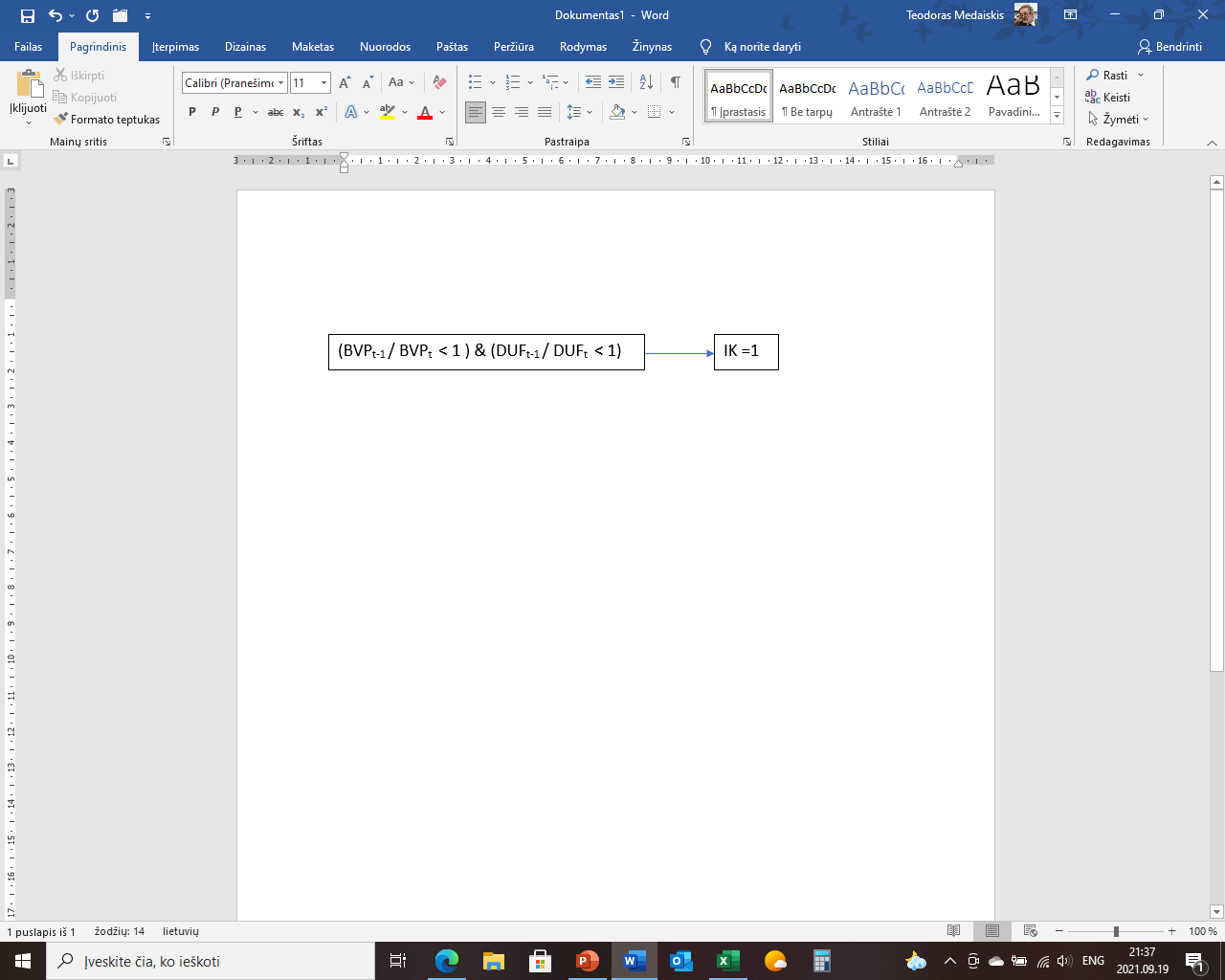 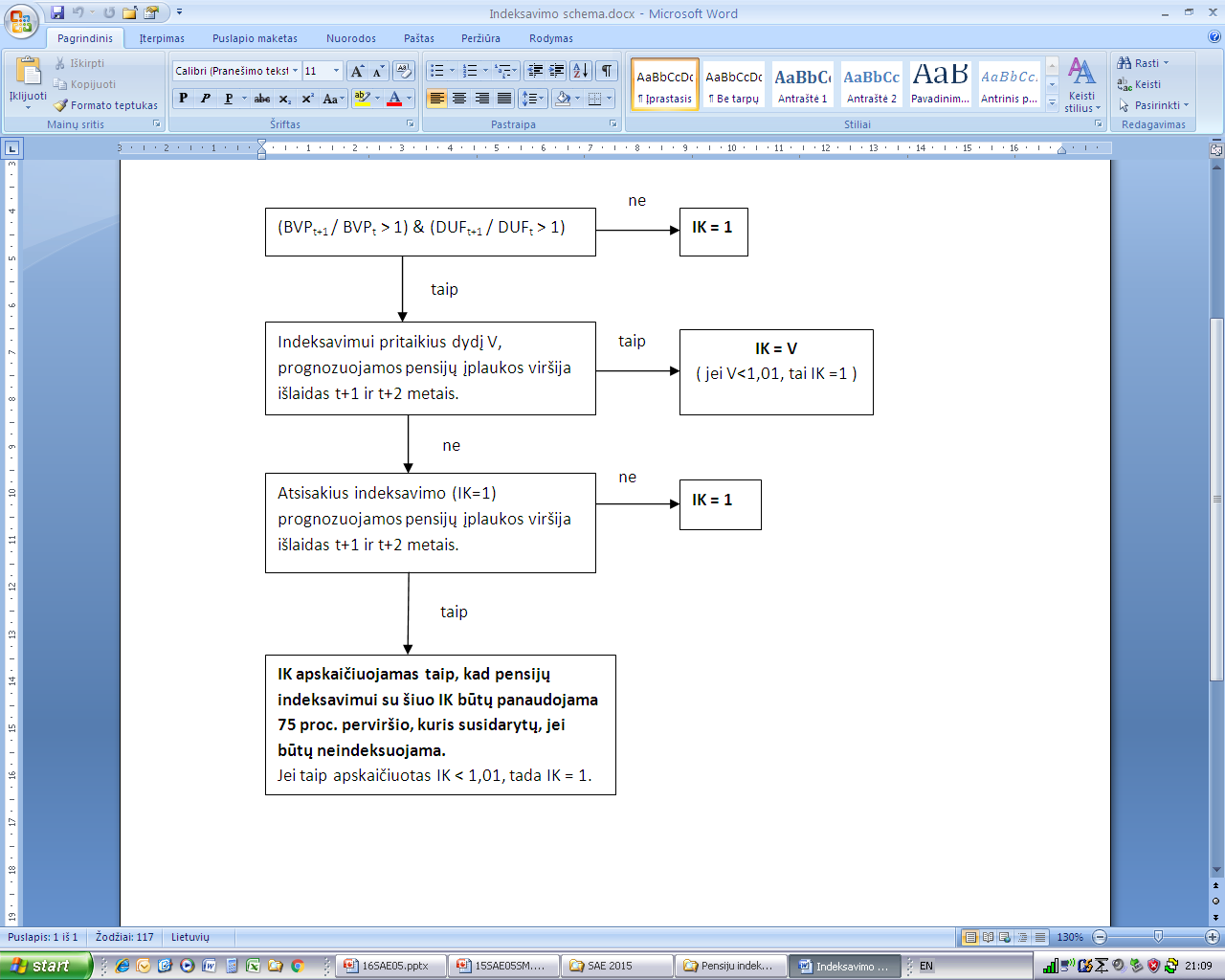 Bandymas sisteminti papildomą indeksavimą
Nuo 2022 metų įvestas papildomą AV dydžio indeksavimas (8 str.7 dalis)
Esant teigiamam „Sodros“ biudžeto rezultatui, iki 75 proc. pertekliaus galima  nukreipti papildomam pensijų didinimui, o tik likusi dalis nukreipiama į rezervą.
Papildomas pensijų AV indeksavimas taikomas, jei 
Statistikos departamento vėliausiai paskelbtas 65 metus sukakusių ir vyresnių asmenų skurdo rizikos lygis yra didesnis negu 25 procentai 
ir (arba) 
indeksavimo metais prognozuojamos vidutinės senatvės pensijos santykis su tais metais prognozuojamu vidutiniu neto darbo užmokesčiu yra mažesnis kaip 50 procentų.

Pritaikius šią taisyklę 2022 IK = 1,0847 (apskaičiuotas ir taikomas bendrajai daliai), 1,1271 (taikomas AV dydžiui). 
Pritaikius šią taisyklę 2023 IK = 1,0902 (apskaičiuotas ir taikomas bendrajai daliai), 1,1534 (taikomas AV dydžiui).
Kai kurie kiti klausimai
Pensijos mokėjimas dirbančiam pensininkui
Argumentas už mokėjimą: teisę gauti pensiją suteikia pasiektas amžius ir “nuosavybės” teisė.
Argumentas prieš mokėjimą: pensija yra prarastų dėl socialinės rizikos (senatvės) pajamų pakaitalas. Jei pajamos neprarastos, mokėjimas nepagrįstas. 
Pirmasis argumentas atitinka kaupimo, o antrasis payg logiką.
Argumentas už: laisvė rinktis užimtumą
Pensijos sumažinimo dėl recesijos teisėtumas
Argumentas prieš: „nuosavybės” teisė.
Argumentas už: pensijos yra dalis dirbančiųjų uždarbio, kuriuo jie dalinasi su pensininkais. Jei norime, kad pensijos didėtų su dirbančių uždarbiais, tai turime sutikti, kad jos mažėtų mažėjant dirbančiųjų uždarbiams.
Pensijų apmokestinimas
Lietuvoje jokios pensijos niekada nebuvo ir nėra apmokestinamos priešingai nei daugelyje ES šalių.
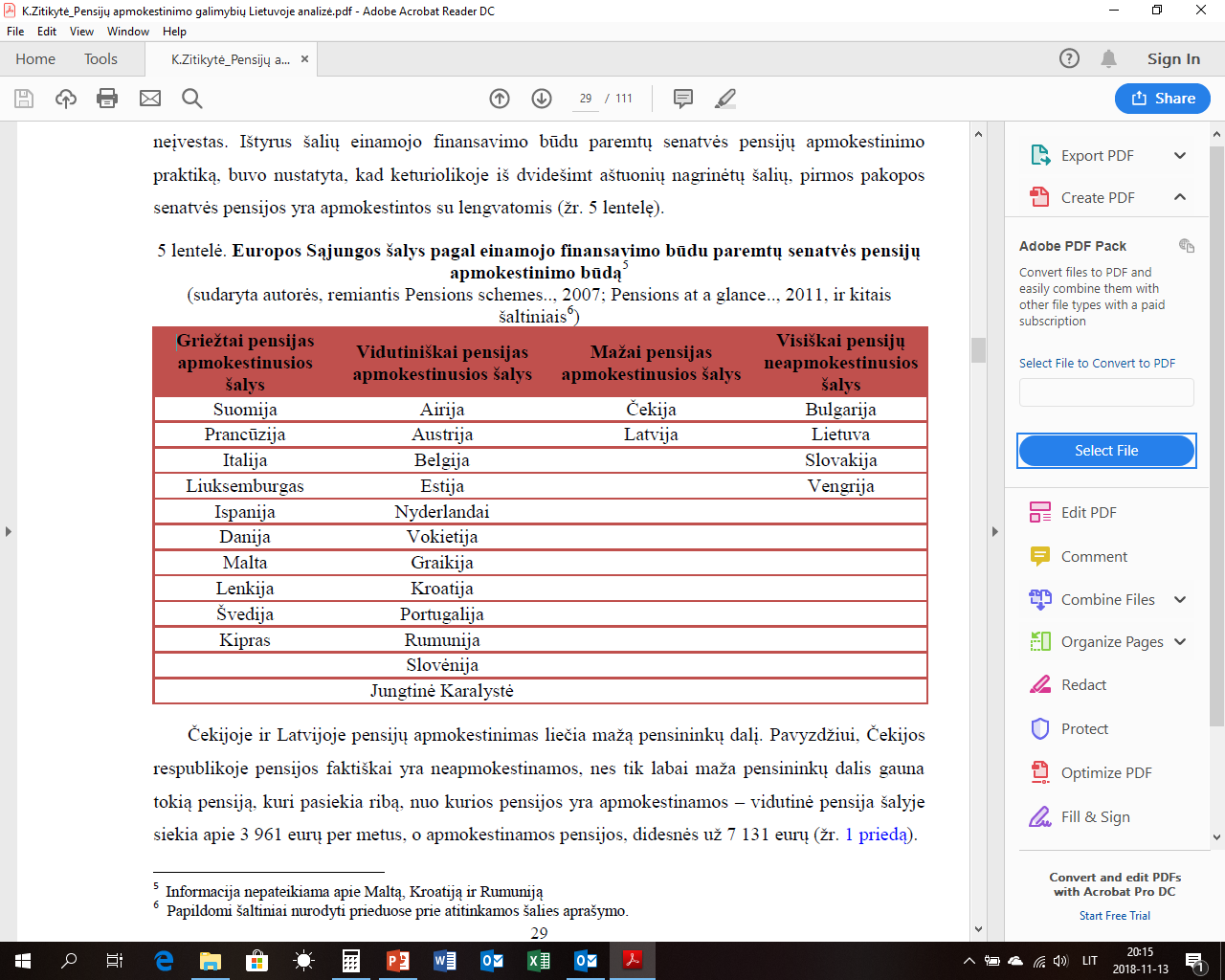 Iš K.Zitikytės magistrinio darbo
Dėl skirtingo apmokestinimo iškraipomi tarptautiniai pensijų dydžių palyginimai
Išankstinės pensijos
Senatvės pensijų išankstinio mokėjimo įstatymas priimtas 2003 m. siekiant išspręsti priešpensinio amžiaus žmonių problemas ne jų užimtumo skatinimo ir nedarbo draudimo, o lengviausiu – išankstinių išmokų keliu. Pasielgta priešingai strateginiuose ES dokumentuose deklaruojamai tendencijai. Perkelta į naująjį įstatymą.
Galima gauti pensiją 5 metais anksčiau, bet reikalaujama būtinojo draudimo stažo metų pagal išėjimo į pensiją metus, taip pat asmuo turi negauti jokių pajamų, nuo kurių priskaitomos socialinio draudimo įmokos bei negauti kitų pensijų išmokų (taip pat ir iš užsienio).
Išankstinės pensijos ir atidėtas skyrimas
Bendroji dalis apskaičiuojama pagal įgyto ir to asmens išėjimo į visą pensiją būtinojo stažo santykį, individualioji pagal įgytus AV. Suma mažinama 0,32% už kiekvieną išankstinio išėjimo mėnesį (pradinėje redakcijoje buvo 0,4%)
Naujovė ir vėl priešinga teisingumui, logikai bei ES nuostatoms kryptimi: sulaukus išėjimo į pensiją amžiaus, mokamas dydis nebemažinamas, jeigu išankstinę senatvės pensiją asmuo gavo ne ilgiau kaip 3 metus ir jo stažas, yra ne mažesnis kaip  40 metų.
Išankstinis pensijų mokėjimas visam likusiam gyvenimui dar sumažina ir taip jau mažas pensijas.
Laimei, nėra populiarus: šiuo metu tik apie 7,5 tūkst. gavėjų: vidutinė pensija sudaro 75-80% vidutinės senatvės pensijos.
Atidėtas skyrimas:  pensija didinama 8% už kiekvienus pilnus atidėjimo metus.
SOCIALINĖS APSAUGOS EKONOMIKA
Lietuvos socialinio draudimo netekto darbingumo, našlių ir našlaičių pensijos
Netekto darbingumo pensija
Skirtingose valstybėse invalidumo ir senatvės pensijos traktuojamos vienodai arba skirtingai.

Fiksuoto dydžio išmokos
Airija, JK, Belgija (savarankiškai dirbantiems)
Taikomos senatvės pensijos apskaičiavimo taisyklės
Vokietija:  apskaičiuojama kaip senatvės, bet taikomas pensijos rūšį atspindintis daugiklis (atsižvelgiant į neįgalumo lygį)
Taikomos kitokios taisyklės
Prancūzija: neįgalumo pensija apskaičiuojama, mokant 30 arba 50 proc. DU per geriausius 10 metų iki neįgalumo nustatymo (sunkiausio neįgalumo atveju – 50 proc. DU + 40 proc. dydžio priedas)
Netekto darbingumo pensija: teisė gauti
Asmeniui nustatytas darbingumo lygis mažesnis, negu 45 procentai .
(Kas yra netektas darbingumas?)
Neįgalumo ir darbingumo nustatymo tarnyba (NDNT) – netektą darbingumą nustatanti institucija
Minimalus pensijų draudimo stažas netekto darbin-gumo pensijai nuo 2 mėn. iki 15 metų
Būtinasis pensijų draudimo stažas netekto darbin-gumo pensijai nuo 1 metų iki būtinojo senatvės pensijai stažo.
Netekto darbingumo pensija: dydžio apskaičiavimo principas
Bendroji pensijos dalis apskaičiuojama:
Bendroji dalis = d·β·B+
d – netekto darbingumo lygio daugiklis (nuo 0,5 iki 1,5);
β – asmens turimo ir būtinojo stažo santykis (ne mažesnis už 1, didesnis, jei  turimas stažas viršytų būtinąjį senatvės pensijai).

Individualioji pensijos dalis apskaičiuojama, suteikiant asmeniui vidutinį nuo 24 metų įgytą AV skaičių (PAVV) už kiekvienus metus, likusius iki jo pensijos amžiaus (preziumuojama, kad iki senatvės būtų dirbęs su tokiomis pat pajamomis).
Pavyzdžiui, jei asmuo tapo neįgalus 30 metų, turi įgijęs 10 AV, o jo senatvės pensijos amžius – 65 metai, tai jo netekto darbingumo pensijos indiv. daliai skaičiuoti taikomas 10 + (10/6)·(65-30) = 68,3 AV dydis.
Netekto darbingumo pensija: individualios dalies formulės
Individualioji dalis = d·N·p
N = ĮAV + NDAV (įgytų ir netekto darbingumo apskaitos vienetų suma).
ĮAV – kiek apskaitos vienetų asmuo įgijęs iki teisės gauti netekto darbingumo pensiją.
NDAV = PAVV·(A-a)
A-a – skirtumas tarp asmeniui galiojančio senatvės pensijos amžiaus ir jo amžiaus, kai skiriama netekto darbingumo pensija;
PAVV – pakaitinių apskaitos vienetų vidurkis, kuris apskai-čiuojamas kaip nuo 24 metų iki nedarbingumo nustatymo įgytų AV metinis vidurkis (jaunesniems nustatomas kitaip). 
Kasmet vienas PAVV dydis perkeliamas iš NDAV į ĮAV (jei asmuo dirba ir per metus uždirba daugiau kaip PAVV, į ĮAV pridedamas ir uždirbtas skirtumas.
Našlaičio pensija
Teisę gauti turi mirusiojo vaikai, jei mirusysis galėjo gauti ar gavo socialinio draudimo senatvės ar netekto darbingumo pensiją.
Vaikai turi teisę gauti iki 18 metų; jei mokosi – iki 24; pripažinti nedarbingais ar iš dalies darbingais iki 24 m. -  neribotai (kol nedarbingumas išlieka).
Dydis: 50% mirusiojo senatvės ar netekto darbingumo pensijos (netekus 65% darbingumo) vienam vaikui, 100% - dviems ar daugiau vaikų.
Našlių pensijos: principai
Našlių pensijų kaip pensijų rūšies pagrįstumas:
vyro maitintojo ("male breadwinner") tradicija;
vienišo pensininko išlaidos didesnės;
bendro sutuoktinių turto principas: dalis vieno sutuoktinio įgytų pensijos teisių pripažįstama kitam.
Našlių pensijos: teisė gauti
Teisę gauti našlių pensiją turi naujos santuokos nesudarę: 
 našlė arba našlys, sukakę senatvės pensijos amžių;
 našlė arba našlys, pripažinti nedarbingais ar iš dalies darbingais: 
 iki sutuoktinio mirties, 
 per 5 metus po sutuoktinio mirties; 
 tuo metu, kai slaugė namuose mirusiojo vaikus (įvaikius) iki 18 metų, pripažintus neįgaliaisiais.

Jei su mirusiuoju nėra vaikų, reikalaujama bent 1 metų (iki 2008 buvo - 5 metų) „vedybinio stažo”
Našlių pensijos: dydis
Našlei arba našliui, turinčiam teisę gauti našlių pensiją, našlių pensija skiriama valstybinės socialinio draudimo našlių pensijos bazinio dydžio.

Našlių pensijos bazinis dydis  € 35 (nuo 2023)

2021 m. įsteigta vienišo asmens išmoka negaunantiems našlių pensijos vienišiems asmenims. Jos dydis lygus našlių pensijos baziniam dydžiui, o mokama iš valstybės biudžeto. Taigi tai labiau paramos, o ne socialinio draudimo išmoka. €35  (2023)
Pensininkų skaičius ir pensijų dydžiai 2023 rugpjūtis
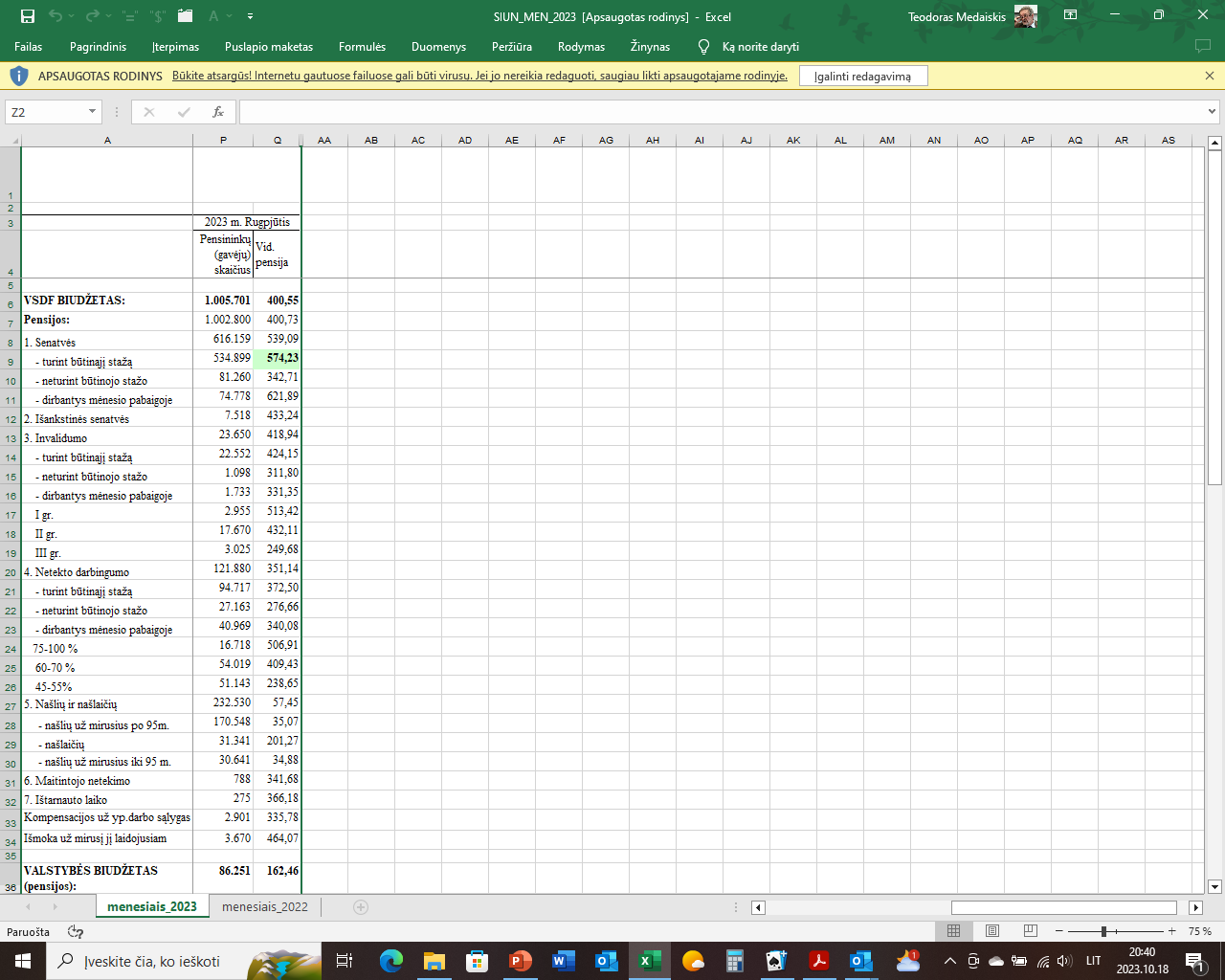 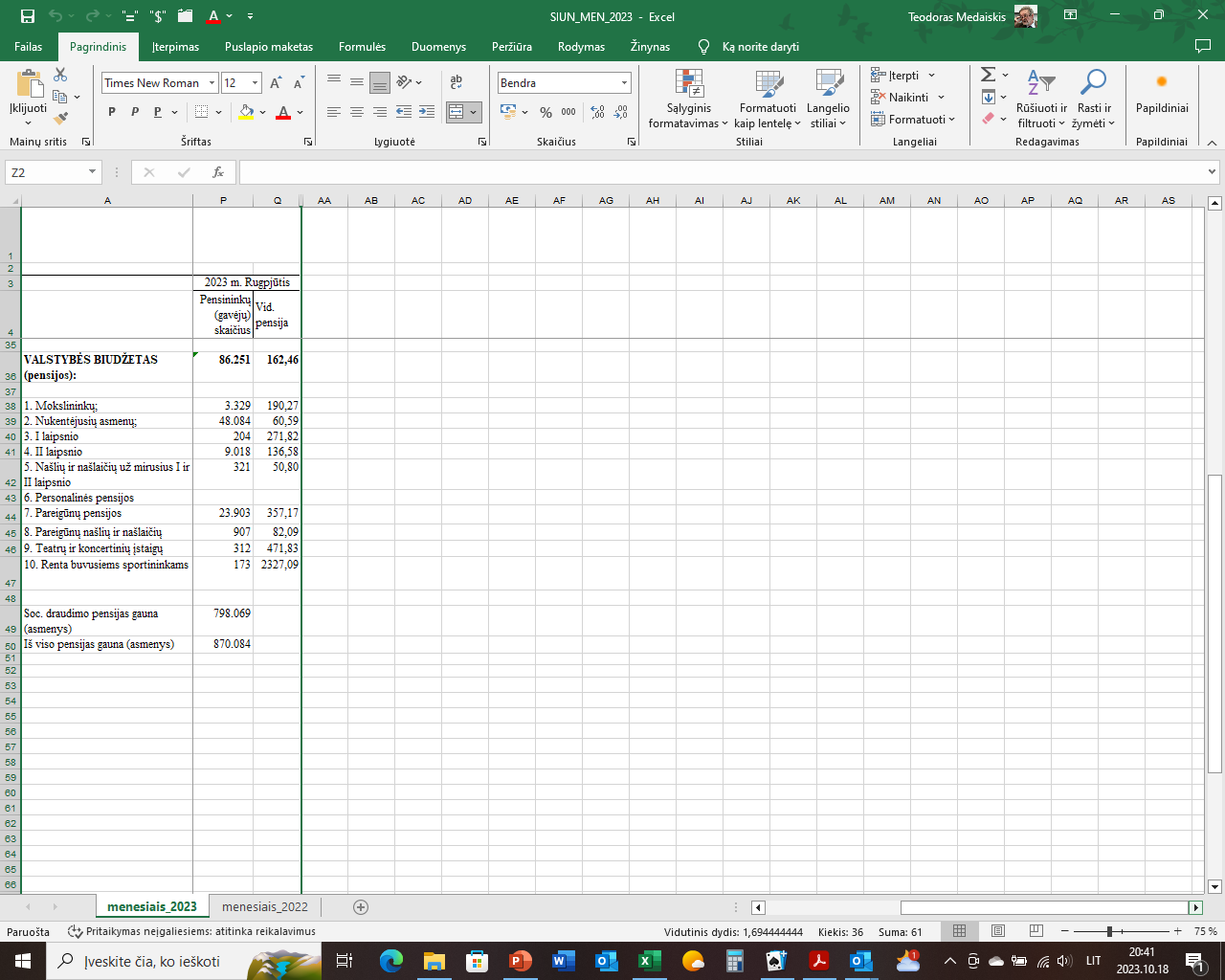 Pensijų dalis socialinio draudimo išlaidose 2023 m.
Išlaidos pensijoms 2021 m. (% nuo BVP)
Šaltinis: Eurostat lentelė TPS00103 2023 12 29